Ada Update 2022
Job Accommodation Network (JAN) Accommodation and Compliance webcast SeriesJeanne Goldberg, Senior Attorney-Advisor, Office of Legal Counsel, U.S. Equal Employment Opportunity Commission (EEOC)Tracie DeFreitas, Principal Consultant, ADA Specialist (JAN)
JAN is a service of the U.S. Department of Labor’s Office of Disability Employment Policy/ODEP.
2
Housekeeping
3
Housekeeping 2
4
ADA Update Discussion Topics
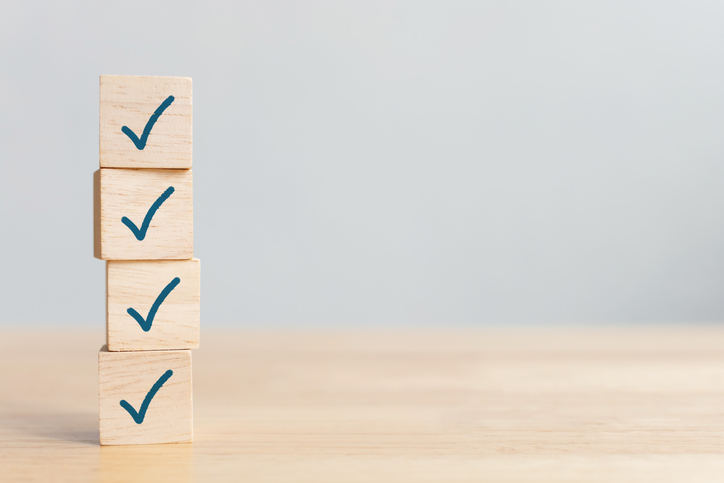 Definition of Disability for Reasonable Accommodation
“Regarded as” Individual with a Disability
Qualified
Reasonable Accommodation
5
DEFINITION OF DISABILITY FOR REASONABLE ACCOMMODATION
6
Determining ADA Coverage
Does the individual have an ADA disability for accommodation purposes?
“Actual Disability” — a physical or mental impairment that substantially limits a major bodily function or other major life activity 
“Record of” — a history/record of a physical or mental impairment that in the past substantially limited a major bodily function or other major life activity 
No comprehensive list of covered disabilities — case-by-case determination but requires broad interpretation and should not require extensive analysis
Is accommodation needed due to the disability (e.g., for a disability-related limitation, side effects of medication, etc.)?
7
Common Pitfall: Failing to Apply Amended ADA Definition
Apply the ADA Amendments Act (ADAAA) standards for determining if a physical or mental impairment “substantially limits” a major life activity:  
Limitations need not be permanent, long-term, severe, or significantly restricting
Major life activities include major bodily functions
Benefits of mitigating measures are not considered
Episodic or in remission conditions are substantially limiting if would be when active
29 CFR 1630.2(j)(3)(iii):  Examples of impairments that will “virtually always” be substantially limiting
8
Common Pitfall:  Assuming Short-Term Impairments are Not Substantially Limiting
No minimum duration an impairment must last 
Duration is one factor in determining substantial limitation
Effects of an impairment lasting fewer than 6 months can be substantially limiting if sufficiently severe
E.g., EEOC example of back impairment causing 20-pound lifting restriction lasting or expected to last several months = substantially limiting
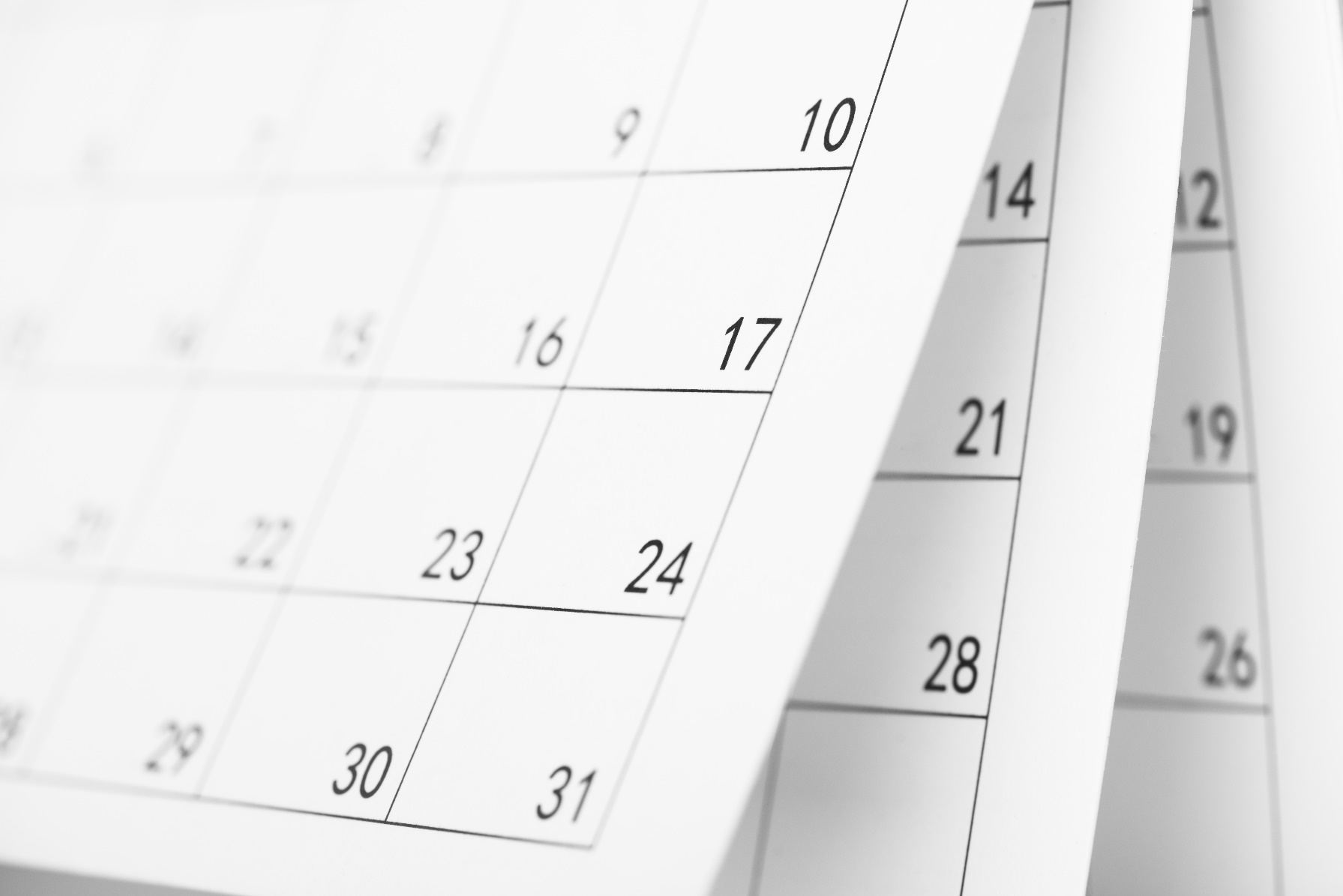 9
Duration:  Long-Term Limitation Not Required
Shields v. Credit One Bank, N.A., 32 F.4th 1218 (9th Cir. 2022). 
Post-surgical limitations from bone biopsy lasting more than 2 months. Sufficient duration/impact to be substantially limiting
Duration is one factor. No categorical rule excluding short-term impairments
Citing EEOC’s regulatory appendix example of back impairment causing 20-pound lifting restriction lasting or expected to last several months = substantially limiting in MLA of lifting
10
Duration:  “Temporary” Injuries May Be Covered
Hamilton v. Westchester County, 3 F.4th 86 (2d Cir. 2021).
Title II case. District court dismissed because “temporary injuries.”  Reversed on appeal
Painful dislocated knee and torn meniscus, not properly treated and then aggravated, could substantially limit MLAs
Defendant argued injury occurred only 19 days before discrimination alleged, but circumstances permitted inference was likely to last longer 
Limitations lasting or expected to last fewer than 6 months can nevertheless be substantially limiting. Need not be permanent, chronic, or long-term
11
DURATION:  “TEMPORARY INJURIES” (CONTINUED)
Skerce v. Torgeson Elec. Co., 852 F. App’x 357 (10th Cir. 2021).
Elbow injury prevented electrician from performing regular duties
Two-month 10-pound lifting restriction but cleared to return to full duty after fewer than 3 months
District court incorrectly dismissed as “merely a temporary condition”
Citing EEOC regulations and post-ADAAA decisions from 1st, 3rd, and 4th Circuits holding temporary impairments can be substantially limiting
12
IDENTIFYING THE MAJOR LIFE ACTIVITY AFFECTED
Felix v. Key Largo Mngt. Corp., No. 21-10381, 2021 WL 5037570 (11th Cir. Oct. 29, 2021). 
Employee requested schedule change as accommodation for diabetic retinopathy. Could not drive at night to commute 
District court erroneously limited its analysis, concluding “driving” — not an MLA — was only activity impacted
Even though she could see to work, employee could nevertheless be substantially limited in MLA of seeing, because her retinal damage caused faulty night vision
13
When is COVID-19 a Substantially Limiting Impairment?
EEOC has provided many examples, including: 
Ongoing but intermittent multiple-day headaches, dizziness, brain fog, and difficulty remembering or concentrating doctor attributes to virus:  Substantially limited in neurological and brain function, concentrating, and/or thinking, among other MLAs
Shortness of breath, associated fatigue, and other virus-related effects that last, or are expected to last, for several months:  Substantially limited in respiratory function, and possibly MLAs involving exertion, e.g., walking  
COVID-19-related intestinal pain, vomiting, and nausea that linger for many months, even if intermittently:  Substantially limited in gastrointestinal function, other MLAs
What You Should Know About COVID-19 and the ADA, the Rehabilitation Act, and Other EEO Laws (Section N)
14
EEOC:  Mild symptoms that resolve in a few weeks with no other consequence not “substantially limiting.”
But EEOC has also stated: Individual who is asymptomatic or has mild symptoms similar to common cold or flu that resolve in a few weeks —with no other consequence — will not meet the ADA definition of having an impairment that substantially limits a major life activity, even if required to isolate during period of infectiousness per CDC guidance  
What You Should Know About COVID-19 and the ADA, the Rehabilitation Act, and Other EEO Laws (Section N)
15
Cases Finding individual’s case of COVID-19 Not Substantially Limiting
Cupi v. Carle BroMenn Medical Center, 2022 WL 138632 (C.D. Ill. Jan. 14, 2022) (fever alone, whether or not caused by COVID, does not constitute actual disability)
Baum v. Dunmire Property Management, Inc., No. 21-cv-00964-CMA-NYW, 2022 WL 889097 (D. Colo. Mar. 25, 2022) (“acute, short-term COVID-19” not a disability; but court only analyzed duration, not severity)
Champion v. Mannington Mills, Inc., 538 F. Supp. 3d 1344, 1349 (M.D. Ga. 2021) (rejecting argument that disability is shown simply because an individual has COVID-19 infection or is subject to isolation or quarantine)
See also Payne v. Woods Services, Inc., 520 F. Supp. 3d 670 (E.D. Pa. 2021) (ADA claim dismissed for failure to allege facts about COVID-19 symptoms and what major life activity was affected)
16
"REGARDED AS” INDIVIDUAL WITH A DISABILITY
17
“Regarded as” ADA Coverage & COVID-19
Rice v. Guardian Asset Management, Inc. (11th Cir. June 1, 2022).  
Upholding dismissal of complaint alleging entitled to telework as accommodation for “perceived impairment” when employer required quarantine due to COVID-19 exposure  
Even if this was “regarding” employee as individual with disability (adverse action because of actual or perceived impairment), ADA does not require accommodation if only “regarded as” coverage
Employee only potentially entitled to accommodation if has or had an impairment that substantially limits a major life activity
Cupi v. Carle Bromenn Medical Center, 2022 WL 138632 (C.D. Ill. Jan. 14, 2022).
Employer did not “regard” employee as individual with a disability by following CDC guidance for quarantine following exposure
18
“Regarded as” ADA Coverage & COVID-19 (continued)
Practical take-aways:  
ADA allows employer to keep employee with COVID-19, symptoms, or exposure from physically entering workplace during CDC-recommended period of isolation or quarantine
But employer risks potential ADA violation if it relies on myths, fears, or stereotypes about a condition to disallow return to work once employee no longer infectious and medically able to return
19
QUALIFIED
20
“Qualified”:  Can Be Shown Even if Employee Needs Leave as Accommodation
Blanchet v. Charter Commc’ns, LLC, 27 F.4th 1221 (6th Cir 2022). 
“Qualified” under ADA if meet skill/experience/education/other job requirements and can perform essential functions “with or without reasonable accommodation”
Rejected employer’s argument not qualified on date fired because unable to work at that time  
When leave is reasonable accommodation at issue, “qualified” if would be able to perform essential functions upon return
See also King v. Steward Trumbull Mem’l Hosp., Inc., 30 F.4th 551 (6th Cir. 2022) (same)
21
Not “Qualified” if Accommodation Needed to Perform Essential Functions is Assigning Them to Others
Thompson v. Microsoft Corp., 2 F.4th 460 (5th Cir. 2021). 
Senior-level executive’s job description:  Ability to coordinate resources/initiatives; executive-level interpersonal, verbal, written, and presentation skills to communicate with clients; manage multiple complex projects in fast-paced environment
Requested accommodations for Autism Spectrum Disorder:  Having other employees prepare his written materials and perform most administrative tasks
Not qualified because accommodation doesn’t require removing essential functions or assigning them to others
22
REASONABLE ACCOMMODATION
23
Accommodation Requests
May be made by either the applicant/employee or a family member, health professional, or other representative acting on the individual's behalf
May be made orally or in writing and no particular words required
Need not be made at a certain time
E.g., may be made after hiring, even if not requested during application process
E.g., may be made after performance problems have arisen (but employer is not required to forgo or rescind any consequences for what has already occurred)
24
Common Pitfall:  Frequently Overlooked ADA Accommodation Requests
Requests for unpaid leave for an employee’s own medical condition beyond  leave available under FMLA, or where employee is not FMLA-eligible
Requests that implicate both ADA and other requirements (e.g., employer light duty programs or workers' compensation)
Requests that identify disability-related need, but employee does not have a proposed solution
Situations where no request is needed (e.g., where employer is already on notice of employee’s regular need for a sign language interpreter for events such as training, safety talks, discussions on work procedures, policies or assignments, and disciplinary actions)
25
Practical Tips: Recognizing An Accommodation Request
Not sure if it’s an accommodation request? Ask. 
Examples:
“How can I help?”
“I want to clarify what you’re asking for and why it’s needed, so I can find out what we can do to help.”
Recognizing an Accommodation Request
Mother May I? Must I? Should I?
How Can I Help?
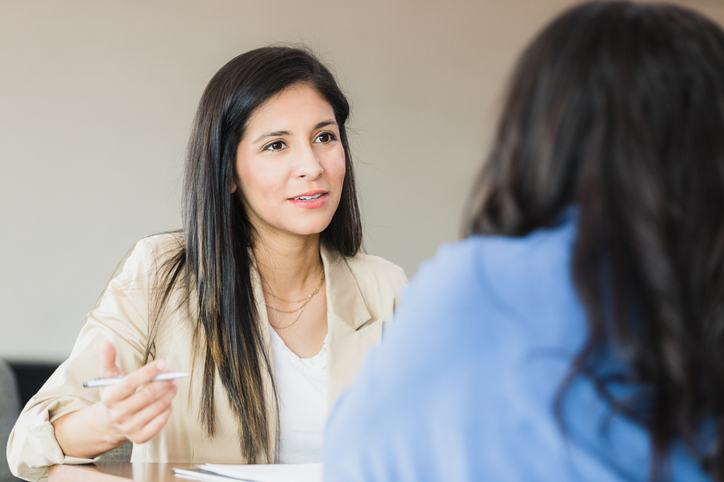 26
Common Pitfalls in the Interactive Process
Not communicating with employee/treating health care provider to clarify an unclear request
Not consulting resources in the search for solutions
Not communicating with requester/treating health care provider where needed in order to select an effective accommodation, or to ask about an alternative
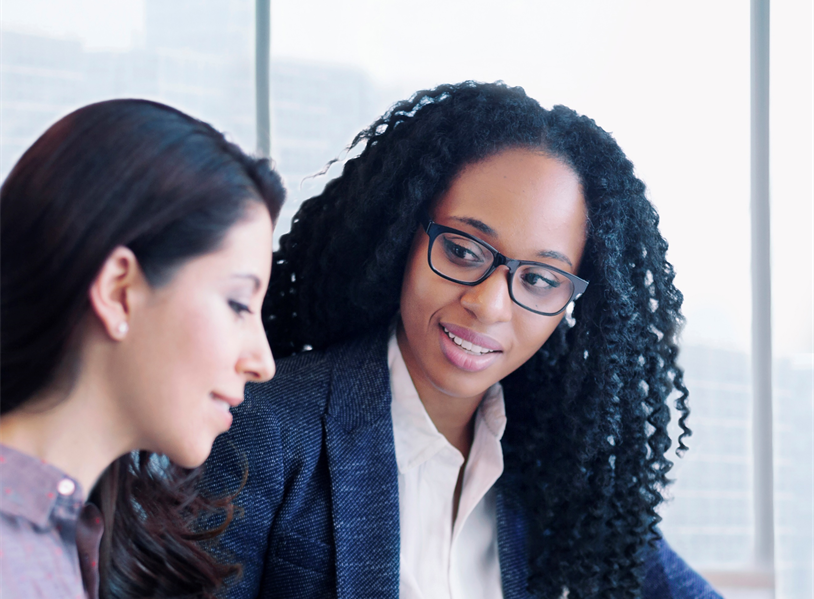 27
Common Pitfalls:Exploring and Choosing Accommodations
Applying a one-size-fits-all approach to providing accommodations
Requiring an employee to be on leave while exploring accommodations even though they’re able to work
Using inaccurate job descriptions to determine essential functions
Neglecting to consider temporary/trial accommodation
Failing to search for a solution where employee doesn’t have one or proposes one that employer can’t provide
28
Exploring and Implementing Accommodations
ADA does not require employer to:
Provide employee’s preferred accommodation; employer may choose among effective alternatives
Provide accommodations that pose an undue hardship —  significant difficulty or expense (budget of employer overall)
Provide personal use items needed in accomplishing daily activities both on and off the job (e.g., hearing aids, prosthetics)
Remove essential functions, lower production standards, or create a new job, but may — benevolent employers not held liable for exceeding ADA requirements
29
Accommodation request insufficient:  no notice
Powley v. Rail Crew Xpress, LLC, 25 F.4th 610 (8th Cir. 2022). 
Request to transfer without linking it to medical condition not an accommodation request
For employee’s prior accommodation requests, she provided doctor’s note explaining medical need due to back pain
But when complained about noise in new position, did not make clear it was medical issue
Told coworkers but not employer about headaches; failed to put employer on notice request to return to former position was based on medical needs
30
Insufficient accommodation requests (continued)
Edmonds-Radford v. Southwest Airlines Co., 17 F.4th 975 (10th Cir. 2021).
Requested training assistance but did not link to medical needs
Insufficient request; only disclosed learning disabilities to coworkers, not employer
Evans v. Coop. Response Ctr., Inc., 996 F.3d 539 (8th Cir. 2021).  
Intermittent FMLA leave provided for reactive arthritis to extent dr. recommended (2 full and 2 half days per month)
Employee never communicated additional leave needed for condition, so ADA accommodation not triggered
Employer was entitled to terminate her for additional absences under leave policy
31
Process issues
Smith v. CSRA, 12 F.4th 396 (4th Cir. 2021). 
Issuance of pass for accessible parking 5 weeks after accommodation request was not “undue delay” tantamount to unlawful denial of accommodation
Employer was actively requesting/reviewing updated medical documentation; taking steps to ascertain legal obligations to subcontractor and assess lease restrictions on who entitled to passes
Perdue v. Sanofi-Aventis U.S., LLC, 999 F.3d 954 (4th Cir. 2021).  
ADA not violated by failure to engage in the interactive process itself if no reasonable accommodation was possible; “not an end in itself”
No liability for failure to accommodate because only accommodation employee would accept, creation of job-share position, was not a reasonable accommodation
32
Leave:  Mind the Interaction of FMLA & ADA
ADA: Employee needs leave as accommodation because of own disability
FMLA: Employee needs leave for own serious health condition or that of a covered relative
Employer can request different documentation for each
ADA has undue hardship defense; FMLA does not, but FMLA has 12-week limit per 12-month period
If both ADA and FMLA apply, employer must provide leave under whichever statute provides greater rights to employees
33
Leave:  Mind the Interaction of FMLA & ADA (2)
Employees may be entitled to leave under the ADA after exhausting their FMLA leave
Employers may consider FMLA leave taken when determining whether additional leave under ADA would pose an undue hardship
Unless undue hardship or direct threat to health/safety, can’t force an employee to take leave due to disability instead of providing reasonable accommodation to enable work
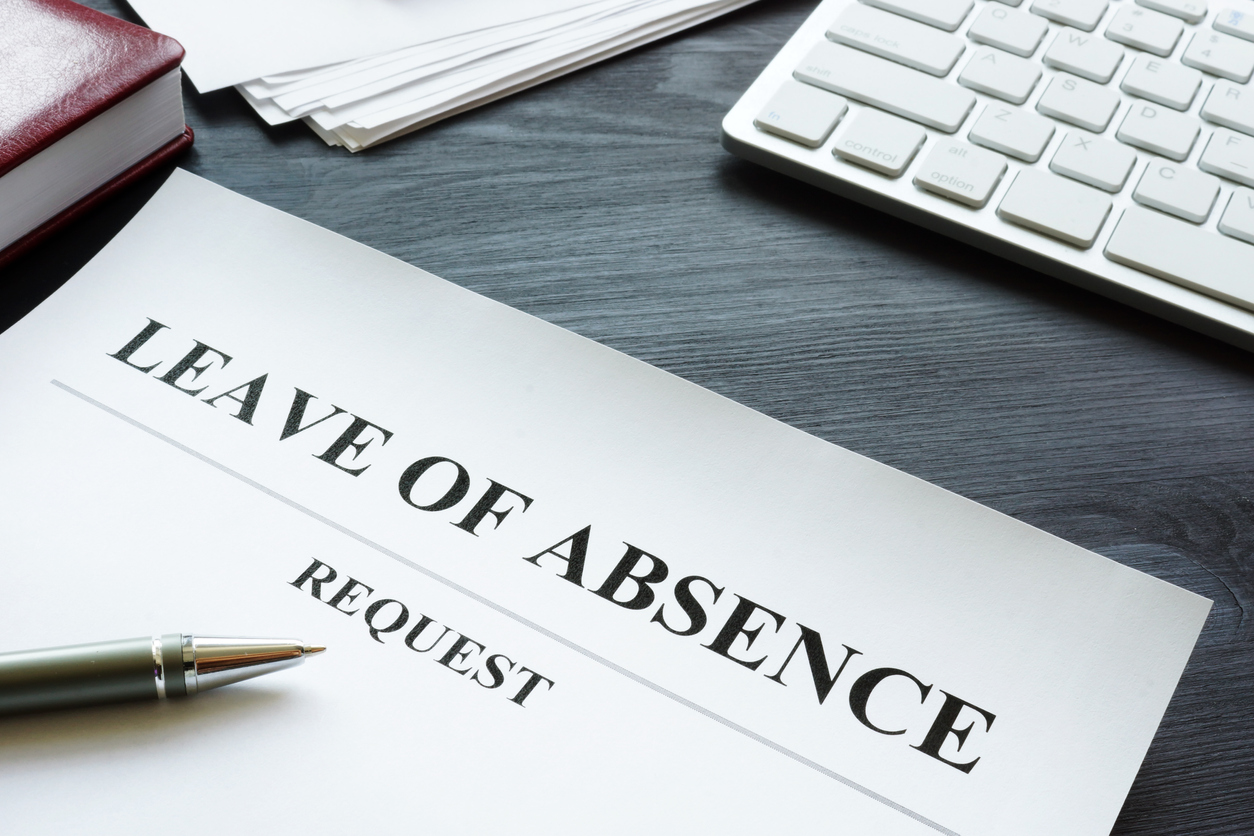 34
Leave as a Reasonable accommodation:Difference Between “Indefinite Leave” & “Estimated Return Date”
Herrmann v. Salt Lake City Corp., 21 F.4th 666 (10th Cir. 2021).
“Indefinite” leave not required but leave not indefinite because of estimated (rather than exact) date of return
Treating therapist provided employer with sufficient expectations of return.  Gave estimated return date and tied it to treatment; referred to need for “enough time off” so PTSD symptoms could subside, and stated hoped for return at some point after 8 weeks of treatment
Court noted:  For chronic conditions, an estimate is likely the best employee or medical provider can offer, so employer may have to consider multiple communications to determine if requested leave is indefinite
35
Estimated return dates (continued)
Blanchet v. Charter Commc’ns, LLC, 27 F.4th 1221 (6th Cir 2022). 
Reasonable jury could find requested leave not indefinite
Medical documentation said return date “unknown at this time” but “expect April” 
Doctor indicated employee’s postpartum depression was being treated with therapy and medications 
Court also found relevant that employer’s representative led employee to believe she had provided sufficient information, and never asked for clarification of return date
36
Ada “other federal law” defense
Bey v. City of New York, 999 F.3d 157 (2d Cir. 2021).  
Firefighters with Pseudofolliculitis Barbae challenged rescission of their exemption from clean-shave standard for wearing respirator
Accommodation not reasonable and/or posed undue hardship under ADA because would cause employer to violate binding federal OSHA safety regulation. Plus, need to comply with contrary mandatory federal statute or regulation is an affirmative defense under ADA. 29 C.F.R. 1630.15(e)
OSHA’s regulations are binding and prohibited the accommodation sought: “That ends the matter with respect to the ADA.”
37
Entitled to Accommodation Even if Could Perform Duties Without It?
Burnett v. Ocean Props., LTD., 987 F.3d 57 (1st Cir. 2021). 
Requested automatic doors at public entrance was reasonable accommodation for employee with paraplegia who uses a wheelchair and struggled to open the heavy doors and hold them open while he entered  
Employer stipulated that replacing the doors would not be undue hardship
Court rejected employer’s argument that because employee able to excel in performing job, not entitled to reasonable accommodation 
Fact that he managed to enter building despite difficulty doing so did not mean he had no right to a reasonable accommodation or that his request was unreasonable
38
Telework Accommodation requests related to pandemic
Legal analysis unchanged: Is remote work needed due to disability? Is it feasible for essential functions to be performed remotely? Would it pose an undue hardship?
Employer may restore pre-pandemic duties even if removed essential functions to enable full-time remote work due to pandemic
But pandemic telework experience is relevant in determining if continued telework as a disability accommodation is feasible, and whether it would pose an undue hardship
39
Could employee’s duties Be Performed remotely?
Thomas v. Bridgeport Bd. of Educ., 2020 WL 12188900 (D. Conn. Nov. 19, 2020).
Teacher directed to telework during pandemic not entitled to continued telework once recalled; in-person teaching was essential function
Maffett v. City of Columbia, 2021 WL 4596659 (D.S.C. Apr. 19, 2021).
Buyer whose department was directed to telework during pandemic couldn’t cite that as evidence telework was a reasonable accommodation. Essential function of processing purchase orders required use of specialized on-site printing equipment.
40
Remote Work?  (continued)
Brown v. Austin, 13 F.4th 1079 (10th Cir. 2021).
Fraud specialist not entitled to telework more than one day/week where job required group access to large paper files; even if selected files were scanned before telework day, still would lack access to any other files needed to answer incoming questions
Gentile v. County of DuPage, __ F. Supp. 3d __, 2022 WL 345078 (N.D. Ill. Feb. 4, 2022). 
Duty to perform onsite inspections could be essential function even though excused from it for several months; if so, fact questions would include whether task could be done remotely, and even if so, whether employer’s proposed accommodation of wearing PPE instead of granting telework would be effective
41
TELEWORK CASES:  different facts - OTHER OUTCOMES
Peeples v. Clinical Support Options, Inc., 487 F. Supp. 3d 56 (D. Mass. 2020).
Granting preliminary injunction barring terminating of employee with asthma in case challenging employer’s denial of telework or alternatively PPE as reasonable accommodations to reduce COVID risks
Lin v. CGIT Sys., 2021 WL 4295863 (D. Mass. Sep. 21, 2021).
Denying motion to dismiss claim by employee with high blood pressure alleging unlawful denial of telework as a disability accommodation
Conaway v. Detroit Pub. Sch. Cmty. Dist., 2021 WL 5989044 (E.D. Mich. Dec. 17, 2021). 
Denying preliminary injunction sought by fully vaccinated teacher with asthma; employer’s offer of working from home three days per week was reasonable accommodation
42
EEOC COVID-19 Litigation:  Telework
Pending:  EEOC v. ISS Facility Services, No. 1:21-CV-3708-SCJ-RDC (N.D. Ga. filed Sept. 2021). Summary of allegations:
Employee, health and safety manager at facility management company, had pulmonary condition placing her at higher risk of severe illness if she contracted the virus
Early in pandemic, company required all employees to work remotely 4 days/week; after recall to workplace, employee requested continued telework 2 days/week to reduce risk
Accommodation denied, even though telework was permitted for others in same position, and she was terminated
43
EEOC COVID-19 Litigation: Accommodation to Wear Mask
Pending:  EEOC v. U.S. Drug Mart d/b/a Fabens Pharmacy, No. 3:21-cv-00232 (W.D. Tex. filed Sept. 2021).  Summary of allegations:  
Employee, a pharmacy technician, had asthma that placed him at higher risk of severe illness if he contracted the virus
Request for permission to wear a mask to reduce the risk denied
Sent home twice when he asked to wear a mask, and then taunted and humiliated for questioning management’s no-mask policy, leading him to quit; case alleges unlawful denial of accommodation, disability-based harassment, and constructive discharge
44
EEOC COVID-19 Litigation: What if employer is concerned about health or safety risk to the employee?
Resolved:  EEOC v. 151 Coffee, LLC, No. 4:21-cv-01081 (N.D. Tex. consent decree entered May 2022).  Allegation:  
Two employees, both coffee shop baristas with underlying disabilities, were able to work with requested accommodations, but were instead notified by employer that due to their disabilities they would not be allowed to work until a COVID-19 vaccine became available
Unless “direct threat to health or safety of self or others,” employer cannot exclude qualified employee solely based on disability if could work with needed accommodation absent undue hardship
Q&A G.4, What You Should Know About COVID-19 and the ADA, the Rehabilitation Act, and Other EEO Laws (Section G)
45
Accommodation requests to be exemptFrom infection control requirements
Common accommodations in lieu of vaccination:
Face mask (e.g., regular or particular type)
Workstation modified or relocated for physical distancing
Periodic COVID-19 testing (if physically entering the workplace)
Modified shift/hours
Telework
Transfer/reassignment
Combination, e.g., masking, distancing, and testing
Other
If exemption instead/also needed from masking or testing requirement as accommodation, consider whether feasible alternatives that don’t pose undue hardship
46
ASSESSING UNDUE HARDSHIP:EXAMPLES OF POTENTIALLY RELEVANT FACTS
Type of workplace? Work indoors or outdoors? Solitary or group setting? 
Duties? Feasible to reposition away from others, or must job must be done in close proximity to coworkers, clients, customers? 
How many employees/others physically enter workplace?
Number of fully vaccinated employees? 
Risk of spread of COVID-19 to other employees or others? (e.g., work with medically vulnerable individuals, children under 5, or people with unknown vaccination status)
Number of employees who are seeking a similar accommodation? (i.e., cumulative cost or burden on employer of granting the accommodation, but note:  a mere assumption that many more employees might seek accommodation is not evidence of undue hardship)
47
EEOC Resources on COVID-19
Everything EEOC has issued on COVID-19 available at www.EEOC.gov/Coronavirus, including frequently updated main publication: 
What You Should Know about COVID-19 and the ADA, the Rehabilitation Act, and Other EEO Laws (Last updated July 12, 2022)https://www.EEOC.gov/WYSK/What-You-Should-Know-About-COVID-19-and-ADA-Rehabilitation-Act-and-Other-EEOC-Laws
48
Mental Health & the ADA
New EEOC website resource: 
Mental Health Conditions:  Resources for Job Seekers, Employees, and Employershttps://www.EEOC.gov/Mental-Health-Conditions-Resources-Job-Seekers-Employees-and-Employers 
Resolved:  EEOC v. Ranew’s Management Co., Civil Action No. 5:21-CV-00443-MTT (M.D. Ga. consent decree filed Feb. 2022)https://www.EEOC.gov/Newsroom/Ranews-Management-Company-Pay-250000-Settle-Disability-Discrimination-Lawsuit
49
Selected Additional ADA resources
Enforcement Guidance on Reasonable Accommodation and Undue Hardship Under the ADAhttps://www.EEOC.gov/Laws/Guidance/Enforcement-Guidance-Reasonable-Accommodation-and-Undue-Hardship-Under-ADA
Employer-Provided Leave and the ADAhttps://www.EEOC.gov/Laws/Guidance/Employer-Provided-Leave-and-Americans-Disabilities-Act
50
Selected Additional ADA resources (2)
Work at Home/Telework as a Reasonable Accommodationhttps://www.EEOC.gov/Laws/Guidance/Work-HomeTelework-Reasonable-Accommodation 
Applying Performance and Conduct Standards to Employees with Disabilitieshttps://www.EEOC.gov/Laws/Guidance/Applying-Performance-and-Conduct-Standards-Employees-Disabilities
51
Questions?
52
Contact Guest Speaker
Jeanne Goldberg 
Senior Attorney-Advisor
Office of Legal Counsel
U.S. Equal Employment Opportunity Commission (EEOC)
202-921-2654
Jeanne.Goldberg@EEOC.gov
53
JAN Accommodation and Compliance Webcast Series
Thank you for attending:“ADA Update 2022”

Register for the next JAN webcast:AskJAN.org/Events/Register/2021-2022-Webcast-Series.cfm
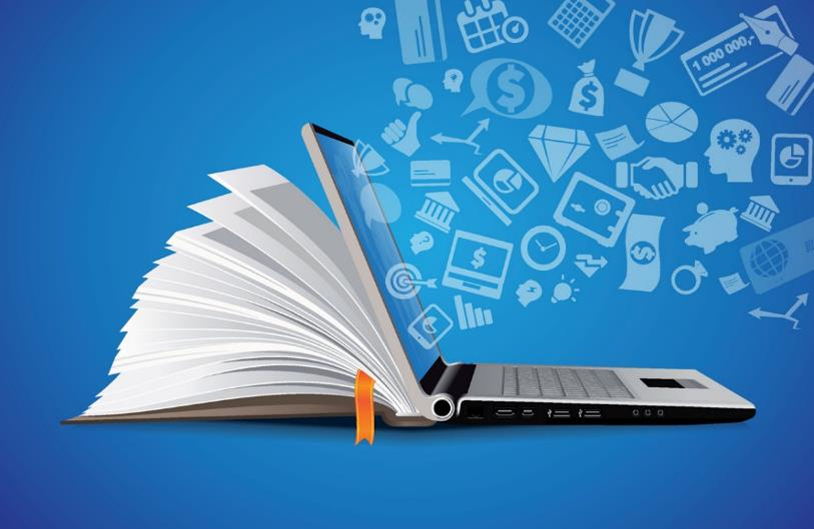 54
Complete the Evaluation and claim the HR CEU
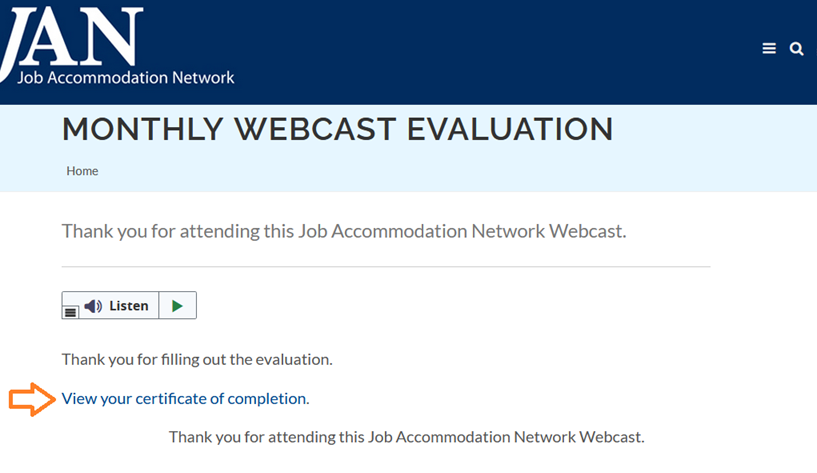 Don’t close the JAN webcast browser
Complete the webcast evaluation in new window or go to: AskJAN.org/EvaluationReg.cfm
Click on “View your certificate of completion.”
55
Questions? Contact JAN for More Information